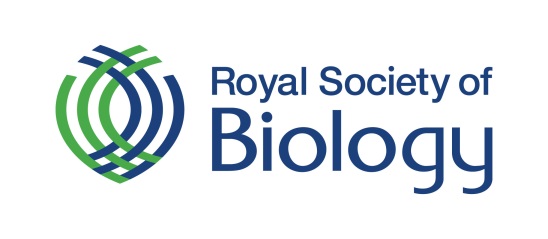 Student BioSoc registration benefits
Free student membership for the President
Reduced membership rates for members
Free resources & merchandise
E-alerts - news about the Society and relevant opportunities
Networking - interaction with our members, local branches, and other student societies 
Event support including sponsorship opportunities
Help and advice on running the society
                                RSB BioSocs